CELL MEMBRANE
The cell membrane is made of lipids
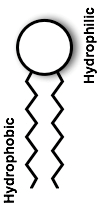 Phospholipids

Hydrophilic head


Hydrophobic tails
Membrane is a lipid bilayer
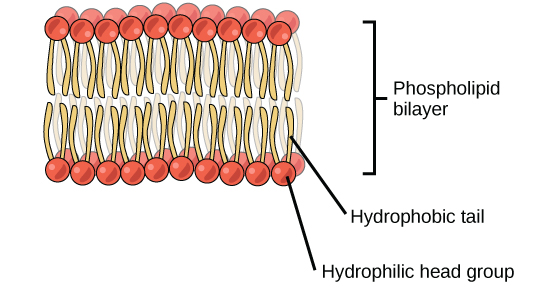 Membrane is a lipid bilayer
Allows membrane to interact with water inside and outside the cell
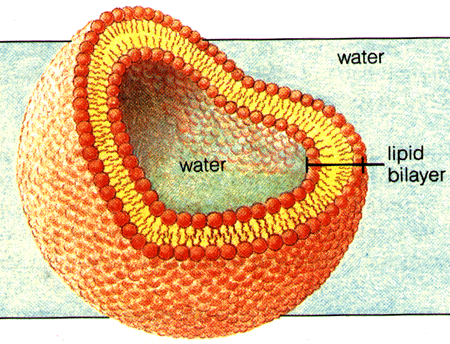 The cell membrane is fluid
Constantly moving and flowing
(video)
“Fluid mosaic” model
Other molecules are attached to or embedded in the membrane.
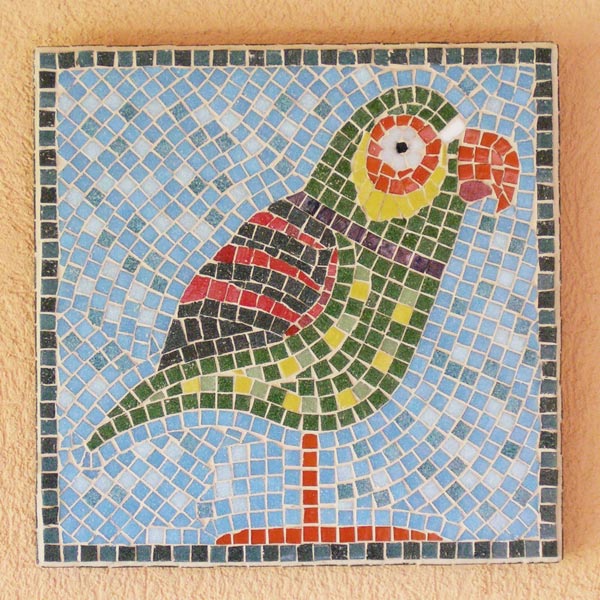 “Fluid mosaic” model
Other molecules are attached to or embedded in the membrane.
Cholesterol – regulates how temperature affects membrane fluidity
Peripheral proteins – membrane proteins that stick to the inside or outside of the membrane
Integral proteins – membrane proteins that span the entire width of the membrane
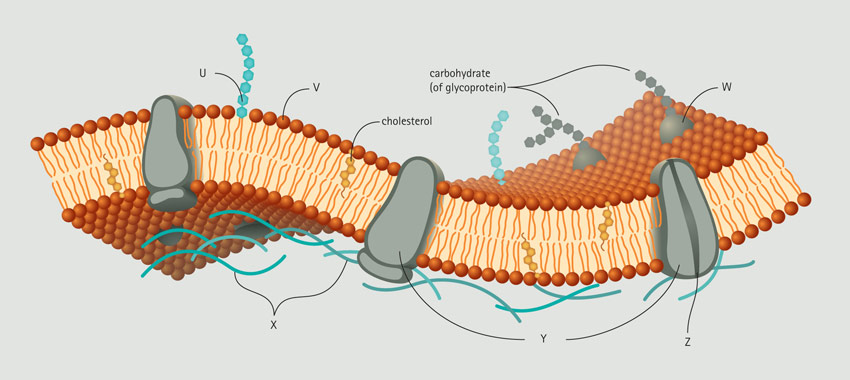